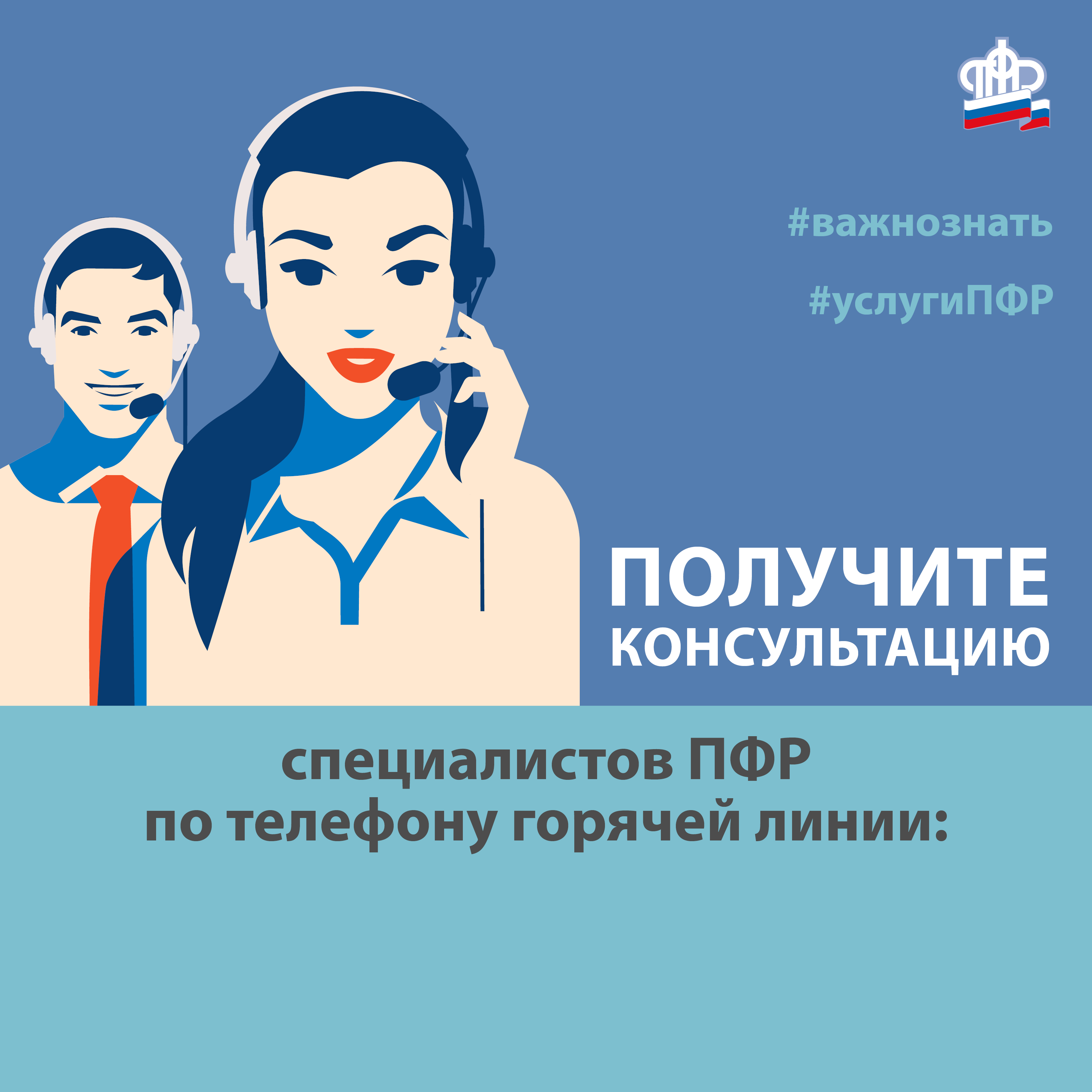 8	(81366)21639
Управление ПФР в Тихвинском районе Ленинградской области (межрайонное) площадка Бокситогорск